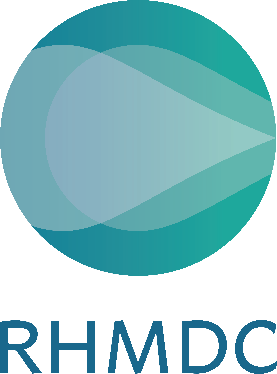 Bloedafname
RHMDC verzorgt de bloedafname in deze praktijk. U ontvangt de uitslag van uw (huis)arts. 

Houd onderstaande items bij de hand
 Een geldig legitimatiebewijs
 Uw (papieren) aanvraagformulier

Lange wachttijd?
Op www.rhmdc.nl/locaties vindt u andere bloedafnamelocaties bij u in de buurt.
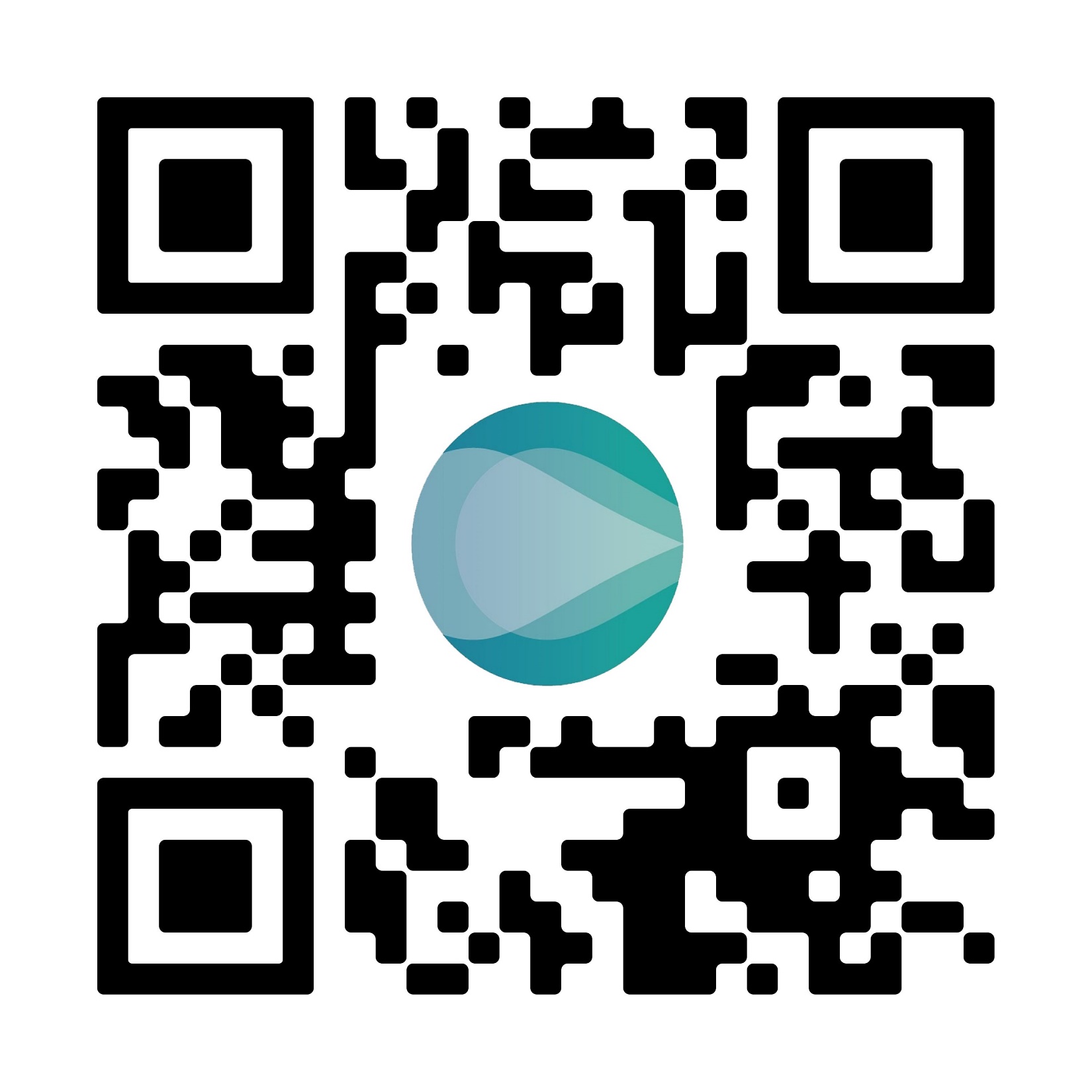 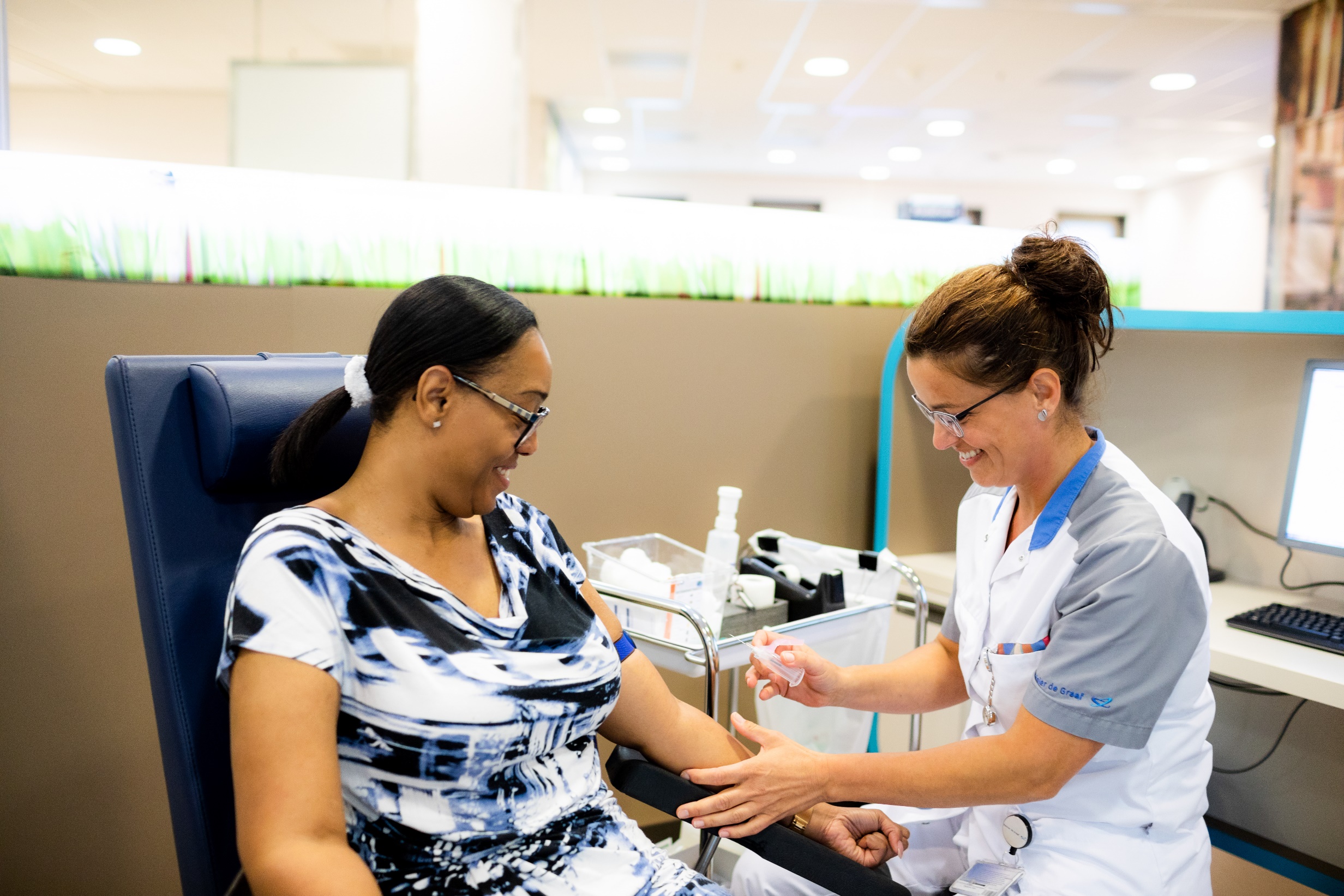 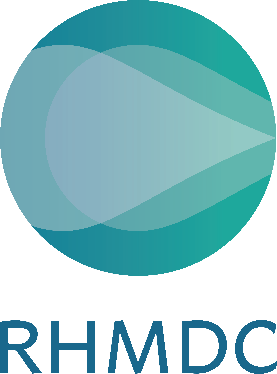 Openingstijden bloedafname
Maandag		00:00 – 00:00 uur			00:00 – 00:00 uur
Dinsdag		00:00 – 00:00 uur			00:00 – 00:00 uur
Woensdag		00:00 – 00:00 uur			00:00 – 00:00 uur
Donderdag 		00:00 – 00:00 uur			00:00 – 00:00 uur
Vrijdag 		00:00 – 00:00 uur			00:00 – 00:00 uur
Zaterdag		00:00 – 00:00 uur			00:00 – 00:00 uur
Actuele openingstijden vindt u op www.rhmdc.nl
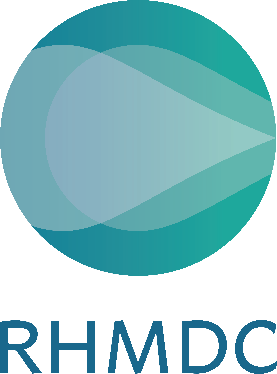 Laboratoriumonderzoek
RHMDC onderzoekt lichaamsmaterialen zoals:
 Bloed
 Urine
 Ontlasting
 Uitstrijkjes (soa’s)
 Huidbiopten

Bekijk www.rhmdc.nl/onderzoeken voor meer informatie of scan de QR-code.
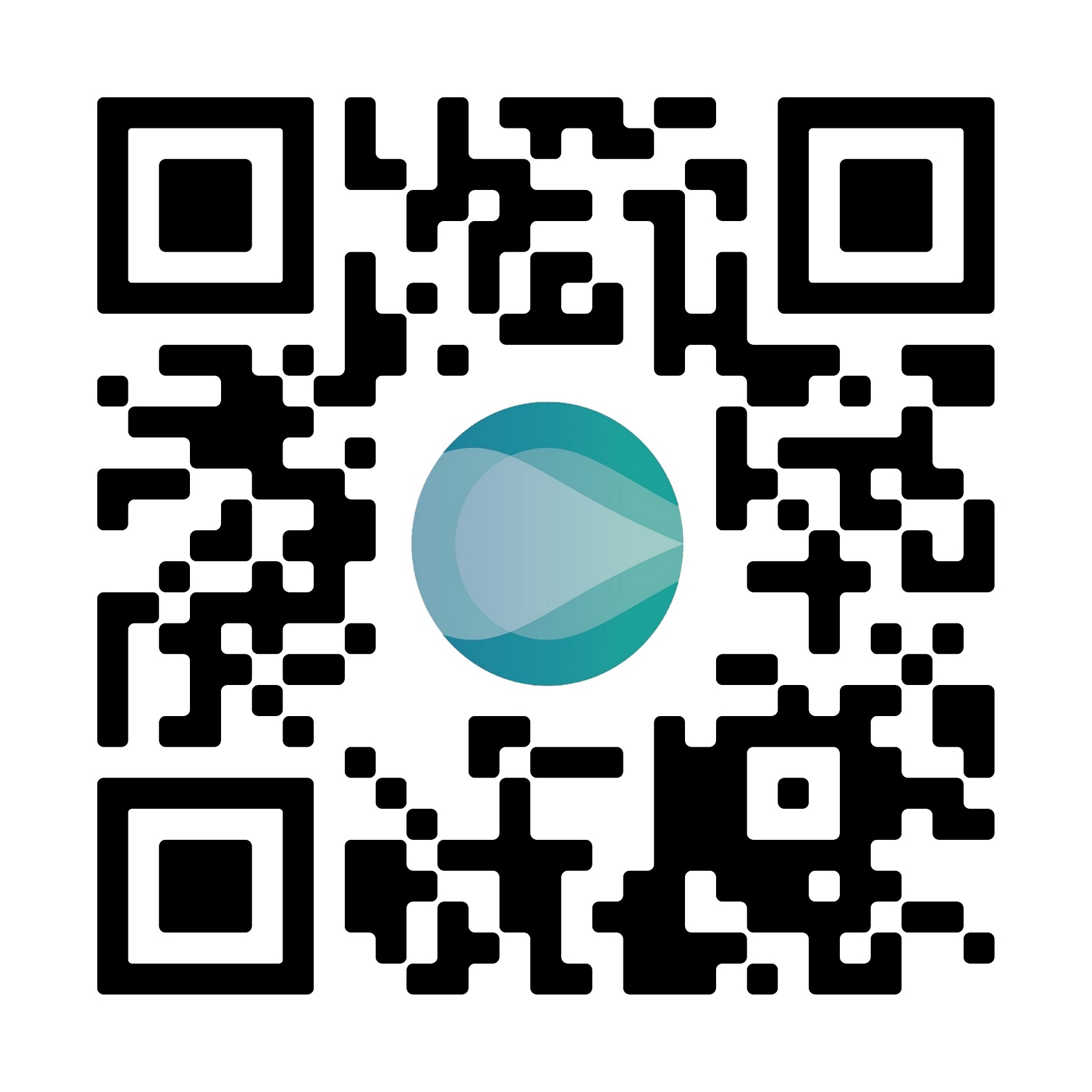 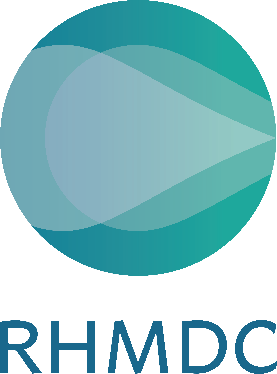 Bekijk wat er met uw bloed in het lab gebeurt
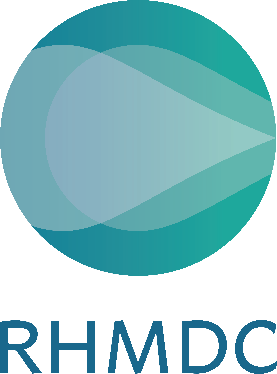 Meer weten?
Wilt u meer weten over het laboratorium RHMDC?

Neem dan een kijkje op de website:
www.rhmdc.nl/over-rhmdc-wat-we-doen







Volgt u ons al?
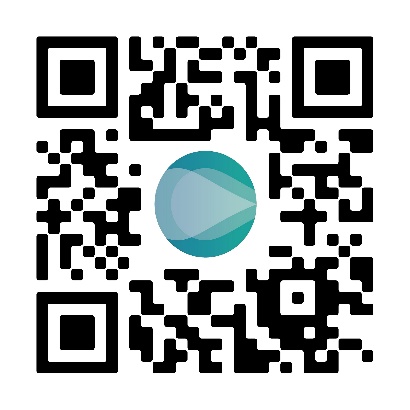 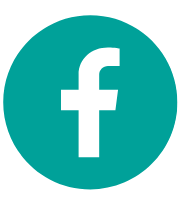 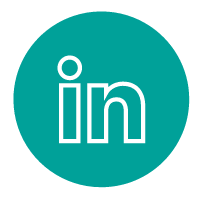 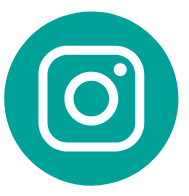 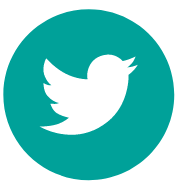 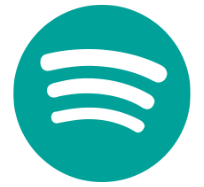